Journal of the Atmospheric Sciences, v. 45, n. 5, p. 803-829,1988.
Equatorial Energy Accumulation and Emanation Regions: Impacts of a Zonally Varying Basic State
WEBSTER; CHANG, 1988.
Camila Sapucci
Apresentação
1. Introdução
2. Identificação de regiões de acúmulo de energia: soluções analíticas
3. Soluções numéricas
4. Resumo e conclusões
REFERÊNCIA BIBLIOGRÁFICA
1 Introdução
Matsuno (1966)
Ondas de Rossby
Ondas de gravidade
Ondas de Kelvin
Ondas mistas de Rossby-gravidade
Modo aprisionado no equador
Circulação de Walker
Deformação da circulação média tropical por estiramento longitudinal
1 Introdução
Bjerkness (1969)
Teleconexões trópicos-extratrópicos (ex.: El-Niño)
Influência da perturbação nos trópicos era transmitida como um trem de ondas de Rossby a partir das regiões de aquecimento anômalo
Transientes
Enfrentam o cisalhamento e estiramento do estado básico da atmosfera tropical
1 Introdução
Ventos de oeste equatoriais (altos níveis)
Charney (1969):
Webster e Holton (1982)
Determinantes na propagação dos transientes
Canal para os modos rotacionais
Máximos de energia cinética de perturbação, PKE
Acúmulo de energia ao longo do equador
1.1 Critérios para a existência de fontes tropicais de máximos de PKE
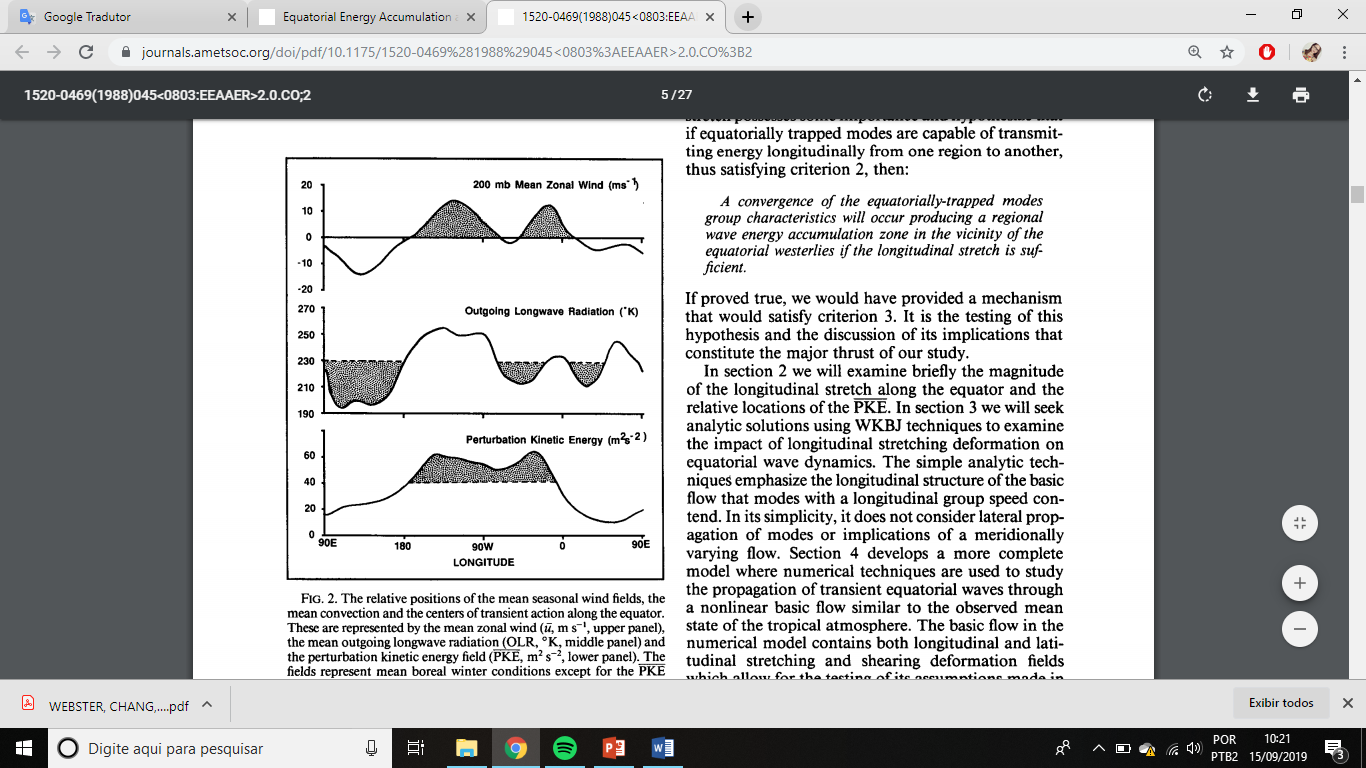 Máximo de PKE: ventos de oeste e mínimo de convecção.
Figura 1 – Posições relativas do campos médio de vento sazonal, da convecção média e dos centros de ação de transientes ao longo do equador.
1.1 Critérios para a existência de fontes tropicais de máximos de PKE
(1) Devem haver processos físicos para criar energia transiente dentro dos trópicos.
(2) Deve haver um mecanismo para o transporte lateral de energia da região da fonte para a região de aparente acúmulo, isto é, nas proximidades dos ventos de oeste em altos níveis.
(3) Devem haver meios de acumular a energia transmitida nas regiões dos ventos de oeste equatoriais.
Hipótese: estiramento longitudinal.
1.2 Estrutura do estiramento da atmosfera tropical
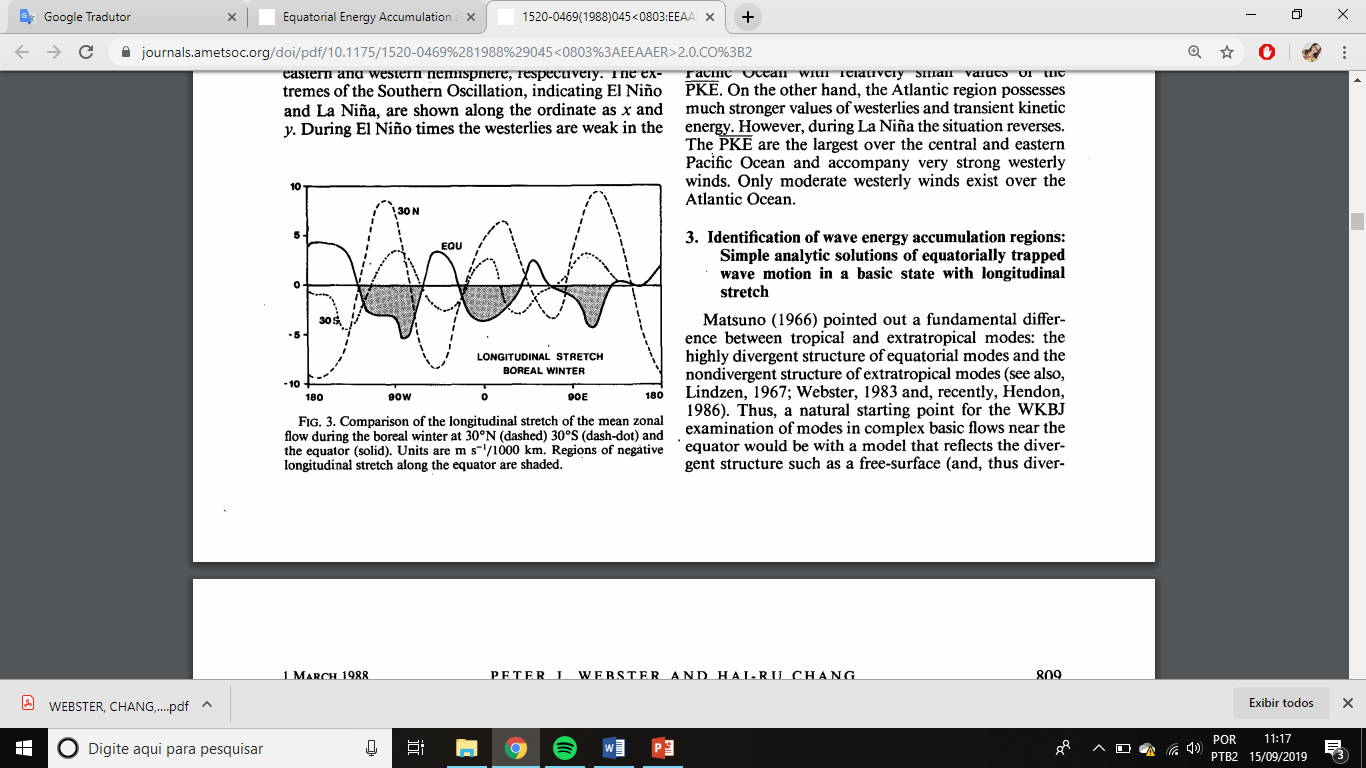 Figura 2 – Comparação do estiramento longitudinal do fluxo médio zonal durante o inverno boreal em 30°N (---), 30°S (-.-) e equador (−). Regiões de estiramento negativo ao longo do equador estão em shaded.
Ventos de leste
Ventos de oeste
Acúmulo de PKE
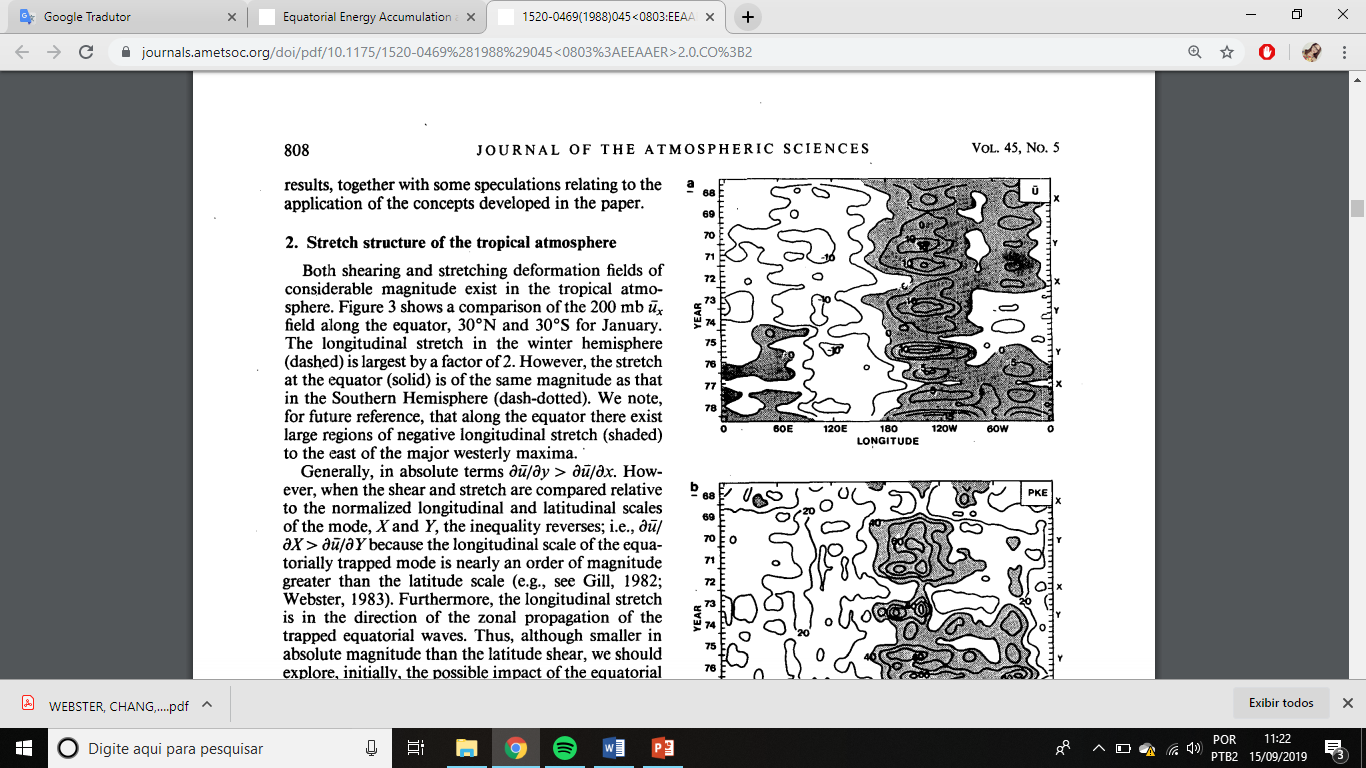 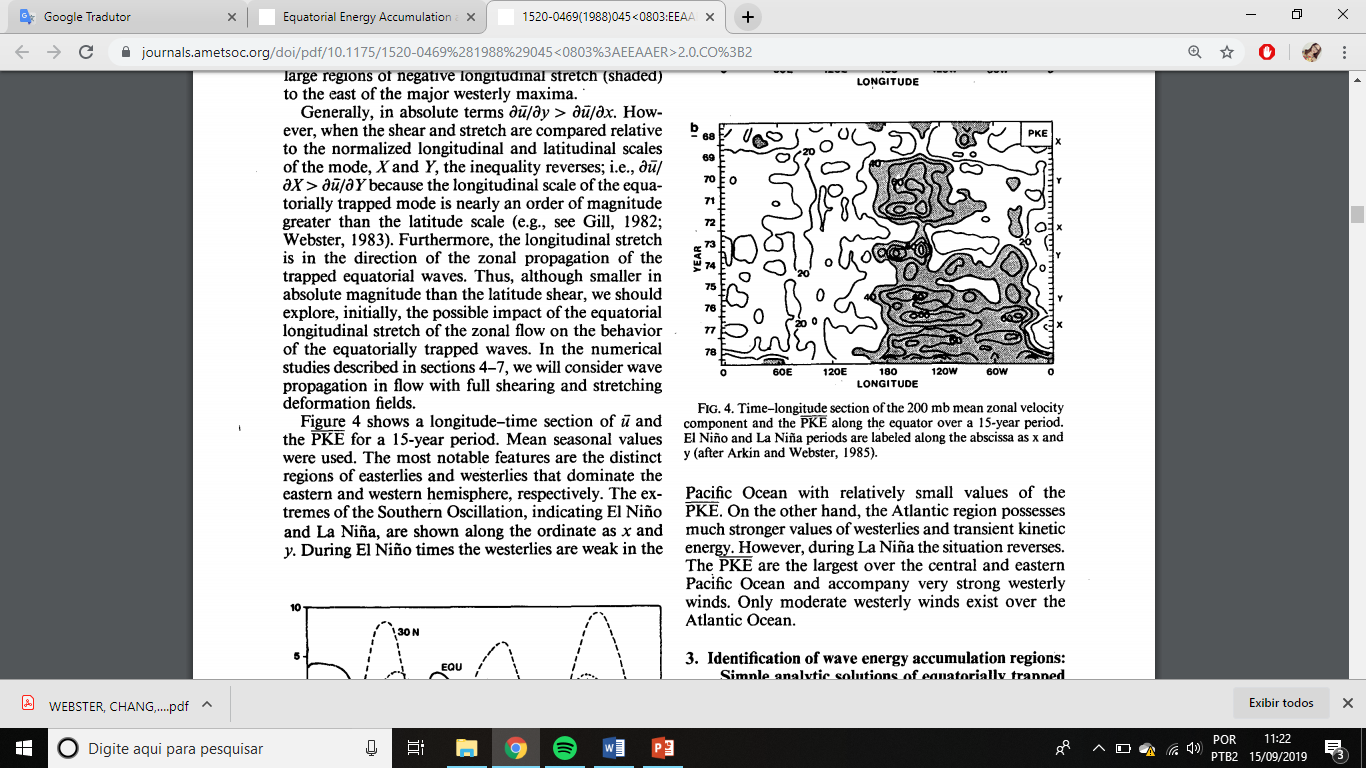 Figura 3 – Variação longitudinal e temporal da componente zonal média em 200 mb e da PKE média ao longo do equador para um período de 15 anos.
2. Identificação de regiões de acúmulo de energia: soluções analíticas
Foram desenvolvidos um modelo barotrópico e um barotrópico divergente com inclusão de estiramento.
Modos barotrópico: velocidades de grupo e de fase zonais e meridionais.
Modos divergentes: apenas velocidades de grupo e de fase zonais → equatorialmente aprisionados (natureza dos transientes).
2. Identificação de regiões de acúmulo de energia: soluções analíticas
Para valores realísticos de estiramento longitudinais existem zeros locais na velocidade de grupo dos modos equatorialmente aprisionados nas ondas de Rossby.
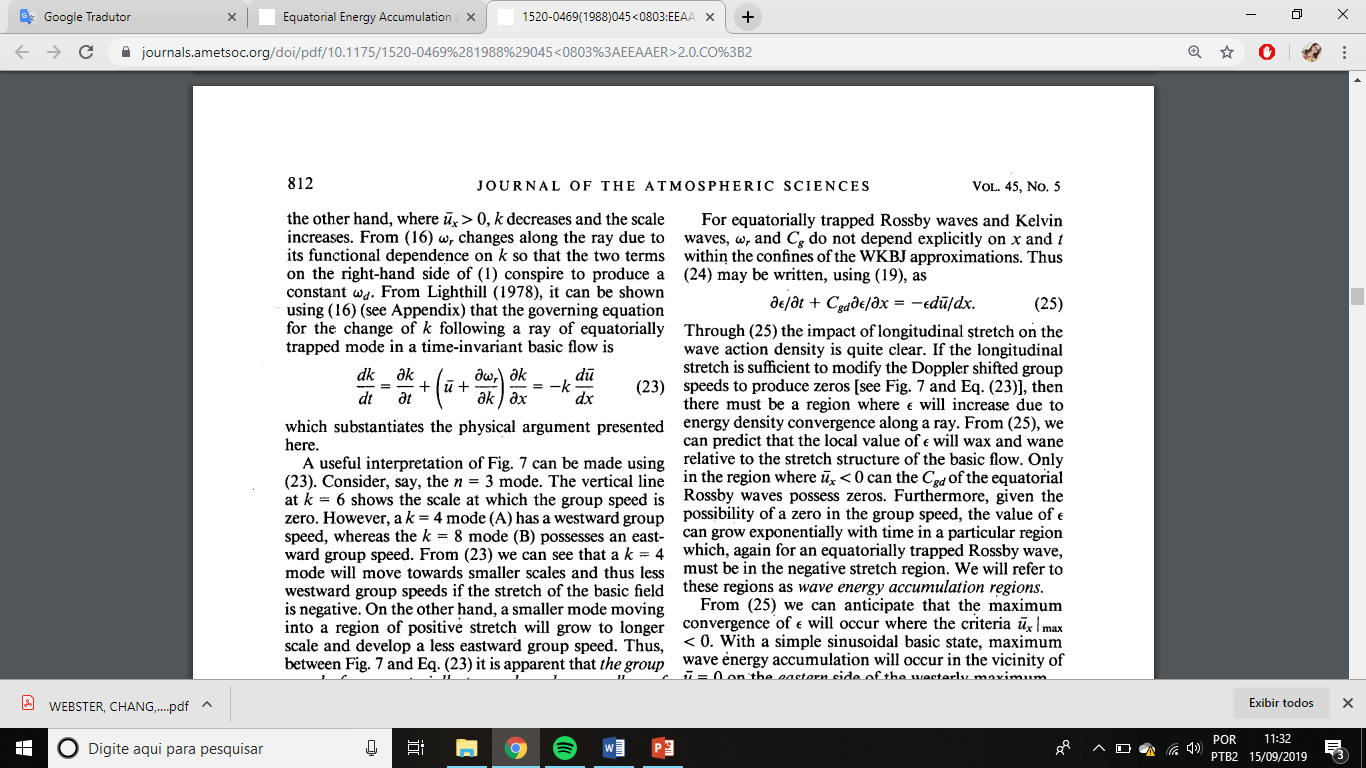 Regiões com estiramento negativo (du/dx<0): escala dos modos deve diminuir (k aumenta).
Regiões com estiramento positivo (du/dx>0): escala longitudinal deve aumentar (k diminui).
Mudança na escala: altera as características das velocidades de grupo do modo → convergência da densidade de energia da onda nas regiões de estiramento negativo e divergência nas regiões de estiramento positivo.
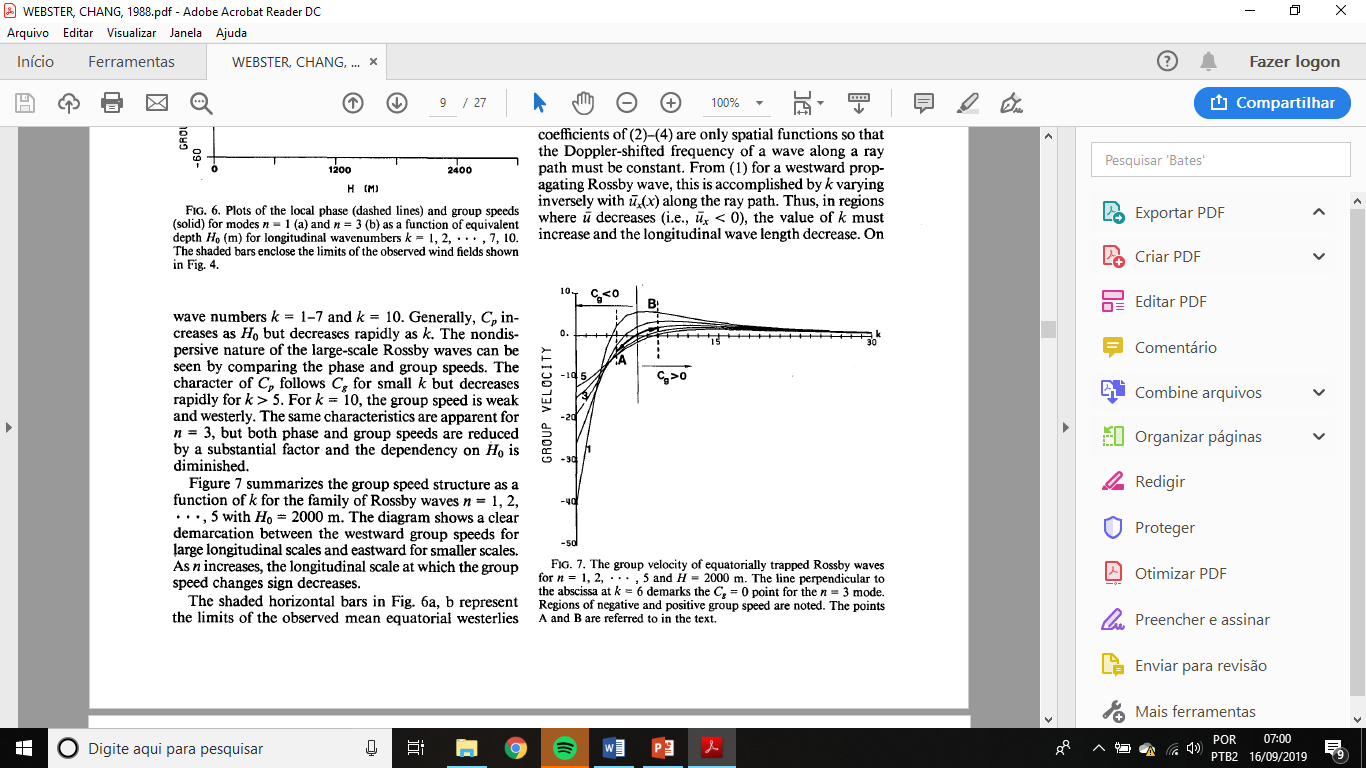 Figura 4 – Velocidade de grupo das ondas de Rossby aprisionadas equatorialmente.
2. Identificação de regiões de acúmulo de energia: soluções analíticas
Para valores realísticos de estiramento longitudinais existem zeros locais na velocidade de grupo dos modos equatorialmente aprisionados nas ondas de Rossby.
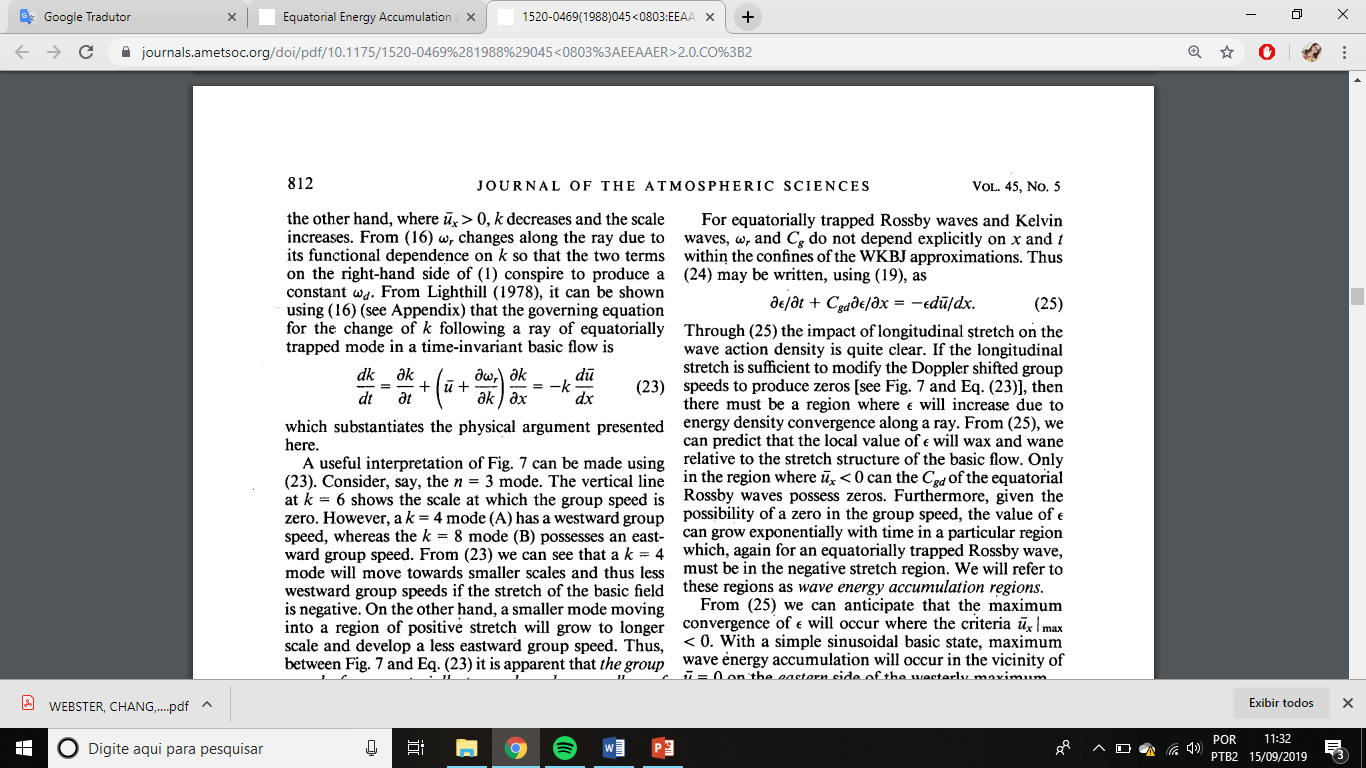 Regiões com estiramento negativo (du/dx<0): escala dos modos deve diminuir (k aumenta).
Regiões com estiramento positivo (du/dx>0): escala longitudinal deve aumentar (k diminui).
Mudança na escala: altera as características das velocidades de grupo do modo → convergência da densidade de energia da onda nas regiões de estiramento negativo e divergência nas regiões de estiramento positivo.
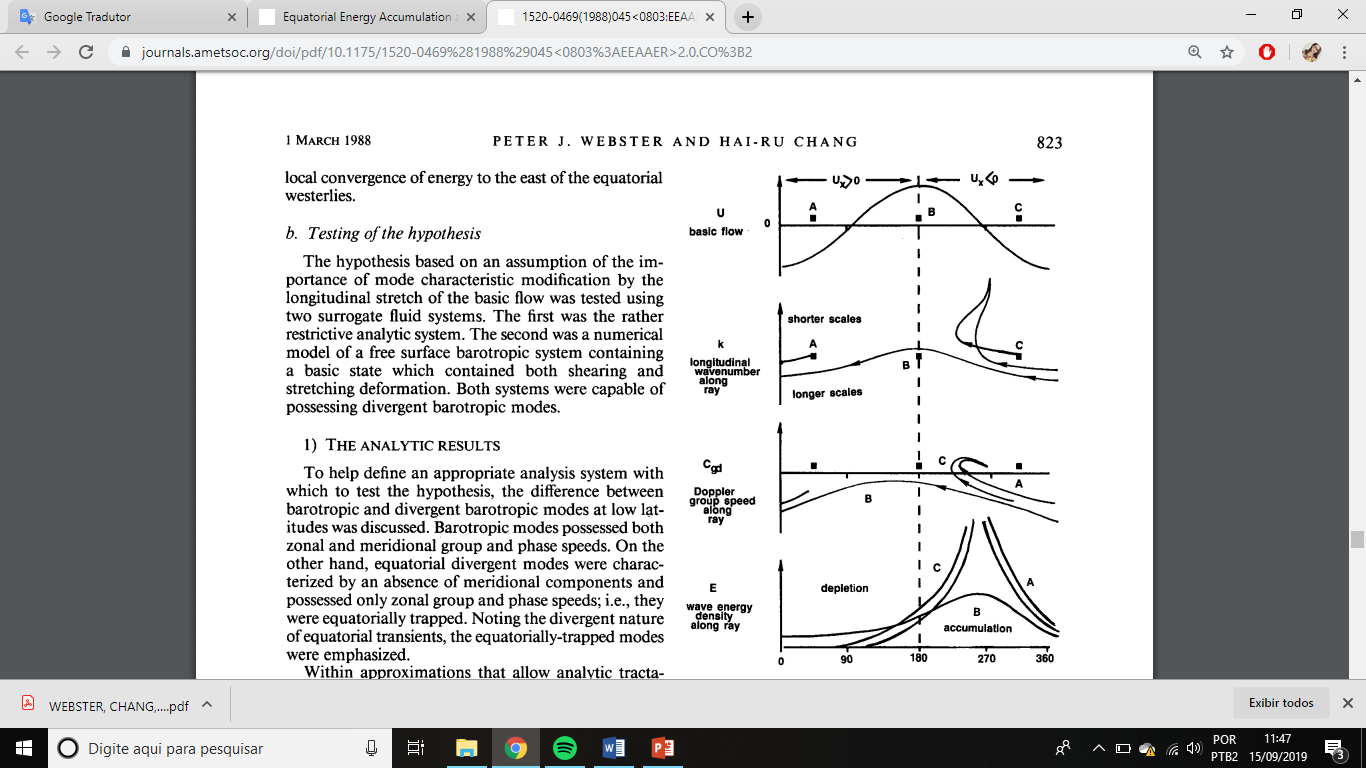 Figura 5 – Diagrama esquemático da solução analítica para os modos de Rossby equatorialmente aprisionados através de um estado básico com estiramento longitudinal.
3. Modelo numérico
Foi utilizado um modelo de superfície livre barotrópico de Webster e Holton (1982).
Foram considerados três estados básicos para a integração: estado em repouso (Z) e dois estados básicos balanceados não lineares que contém ambos deformação por cisalhamento e estiramento: WW (weak westerly) e SW (strong westerly).
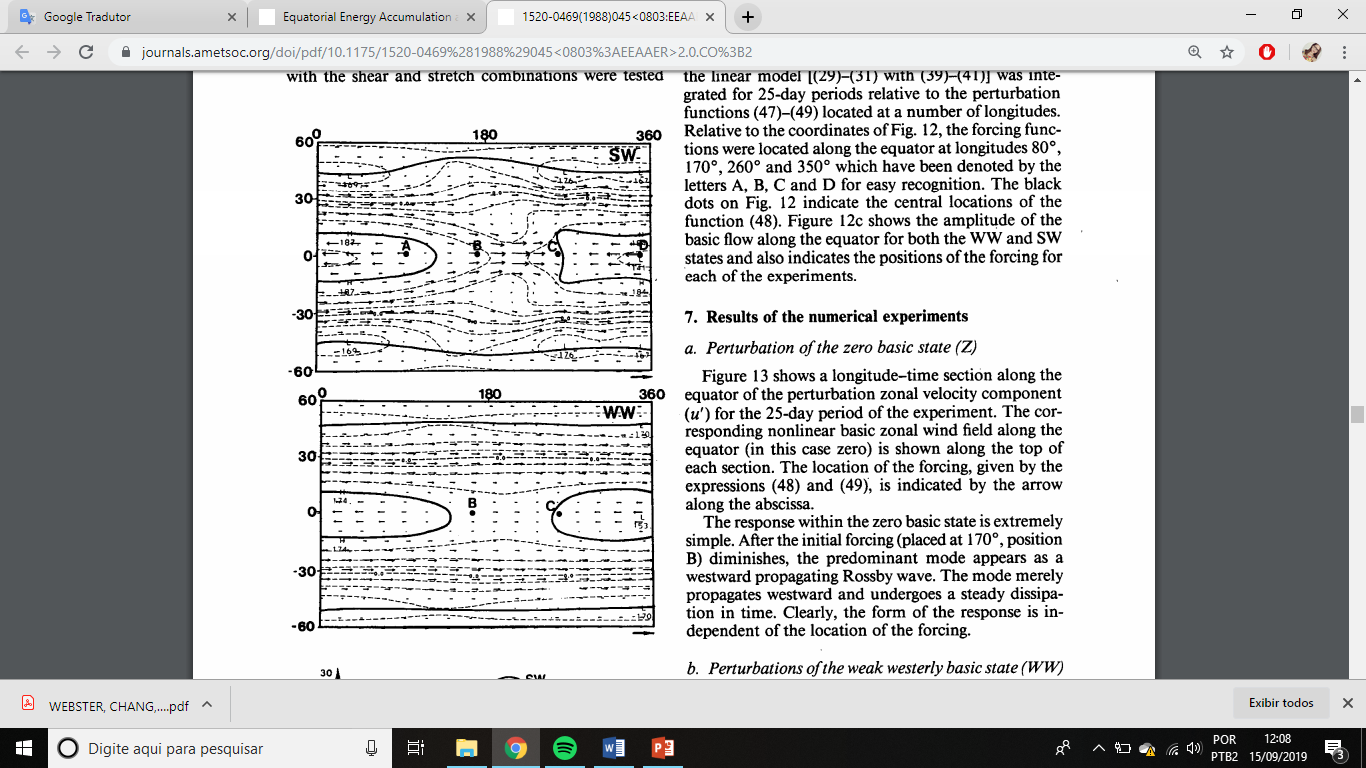 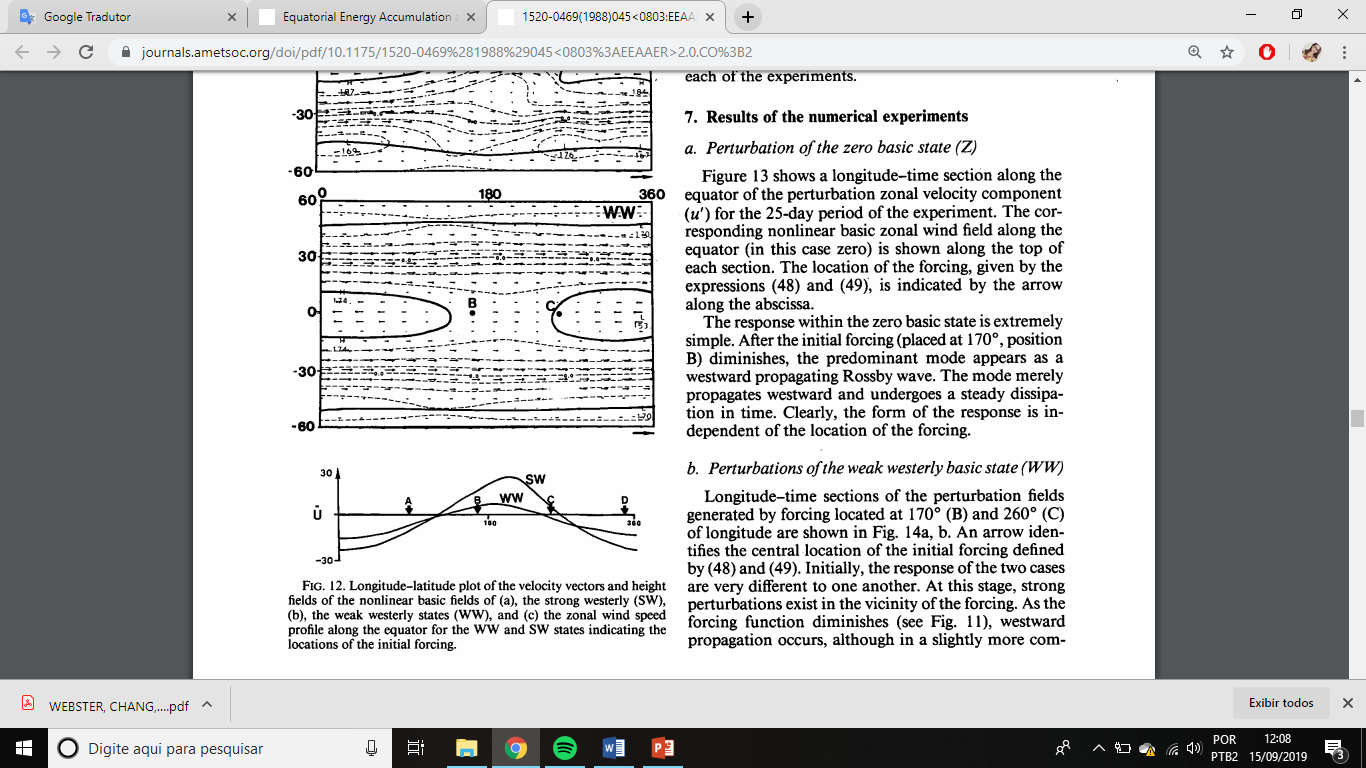 SW
WW
Figura 6 – Campos de vetores de vento e altura dos campos básicos não lineares: (a) SW; (b) WW; (c) perfil da velocidade do vento zonal ao longo do equador. A, B, C, D representam a localização das forçantes.
3.1 Resultados para o estado Z
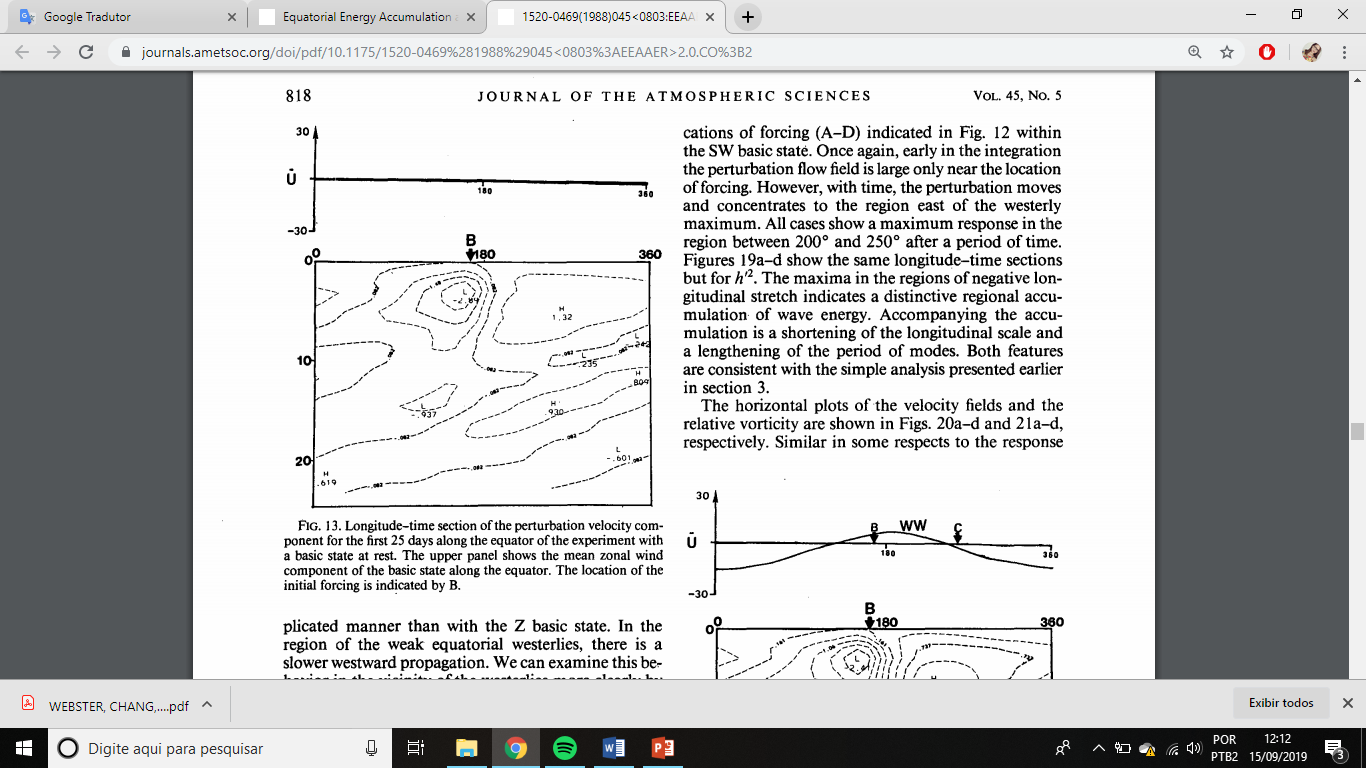 Após a forçante inicial diminuir, o modo predominante aparece como uma onda de Rossby que se propaga para oeste. A forma da resposta é independente da localização da forçante.
Figura 7 – Variação longitudinal e temporal da componente de perturbação (u’) da velocidade zonal para os primeiros 25 dias ao longo do equador para o estado básico Z. O painel superior mostra o vento médio zonal do estado básico.
3.2 Resultados para o estado WW
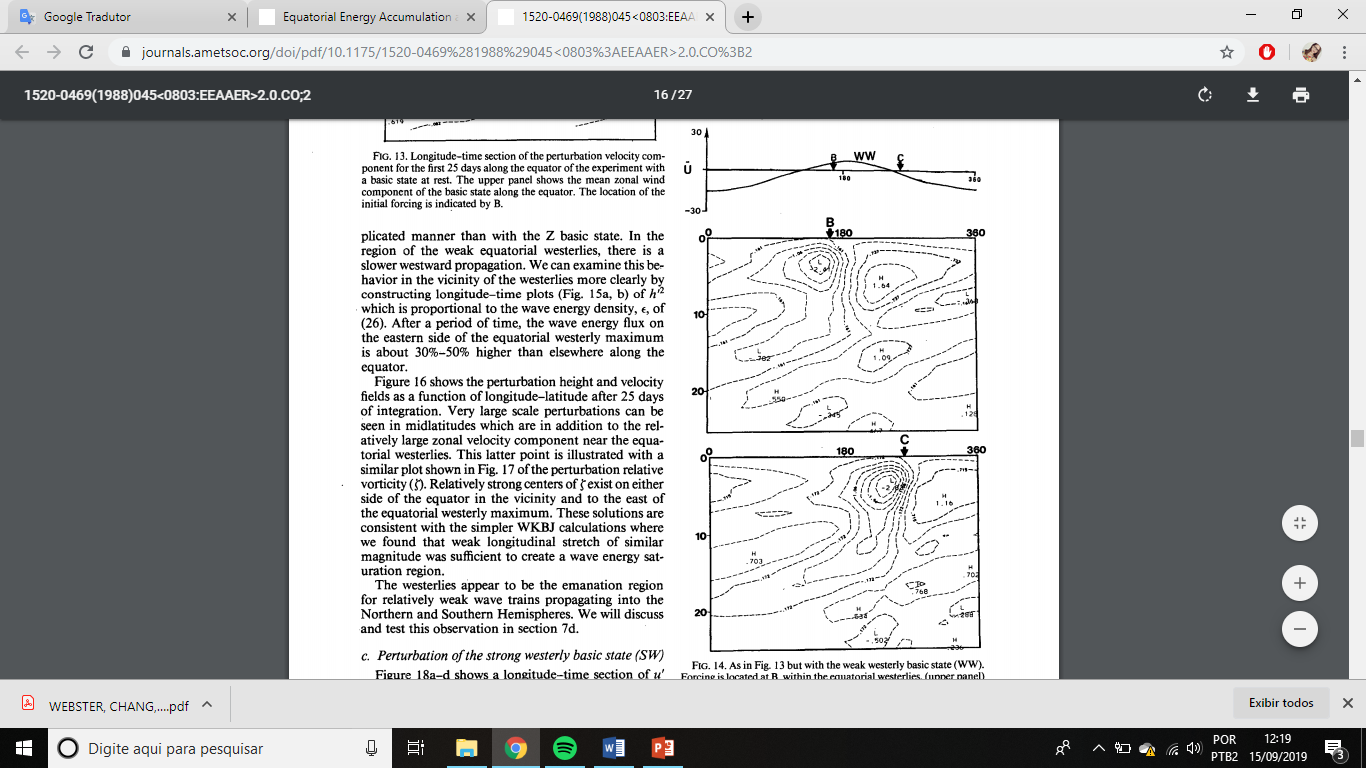 Inicialmente existem fortes perturbações nos arredores da forçante. A medida que a forçante diminui, ocorre propagação para oeste, porém de maneira mais complexa do que do caso Z
Figura 8 – Variação longitudinal e temporal da componente de perturbação (u’) da velocidade zonal para os primeiros 25 dias ao longo do equador para o estado básico WW. O painel superior mostra o vento médio zonal do estado básico.
3.2 Resultados para o estado WW
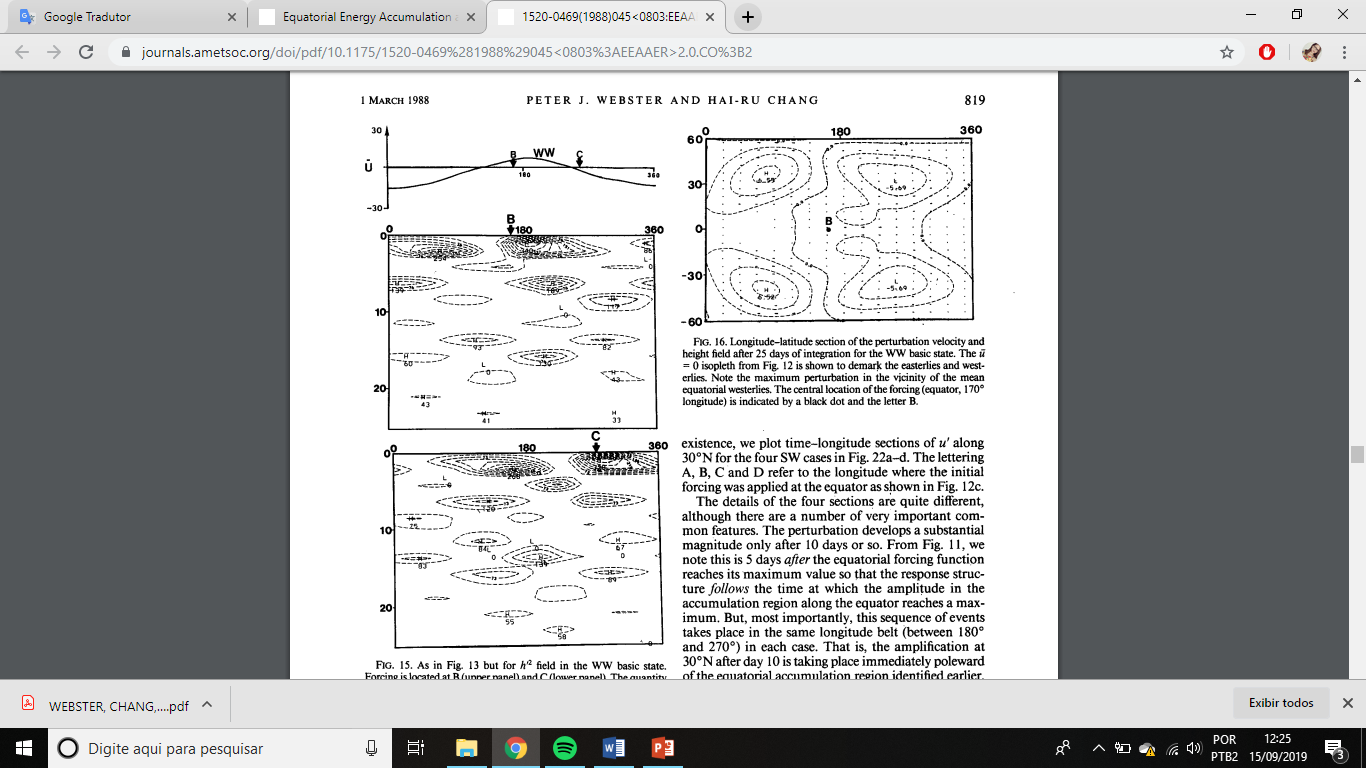 Acúmulo de energia
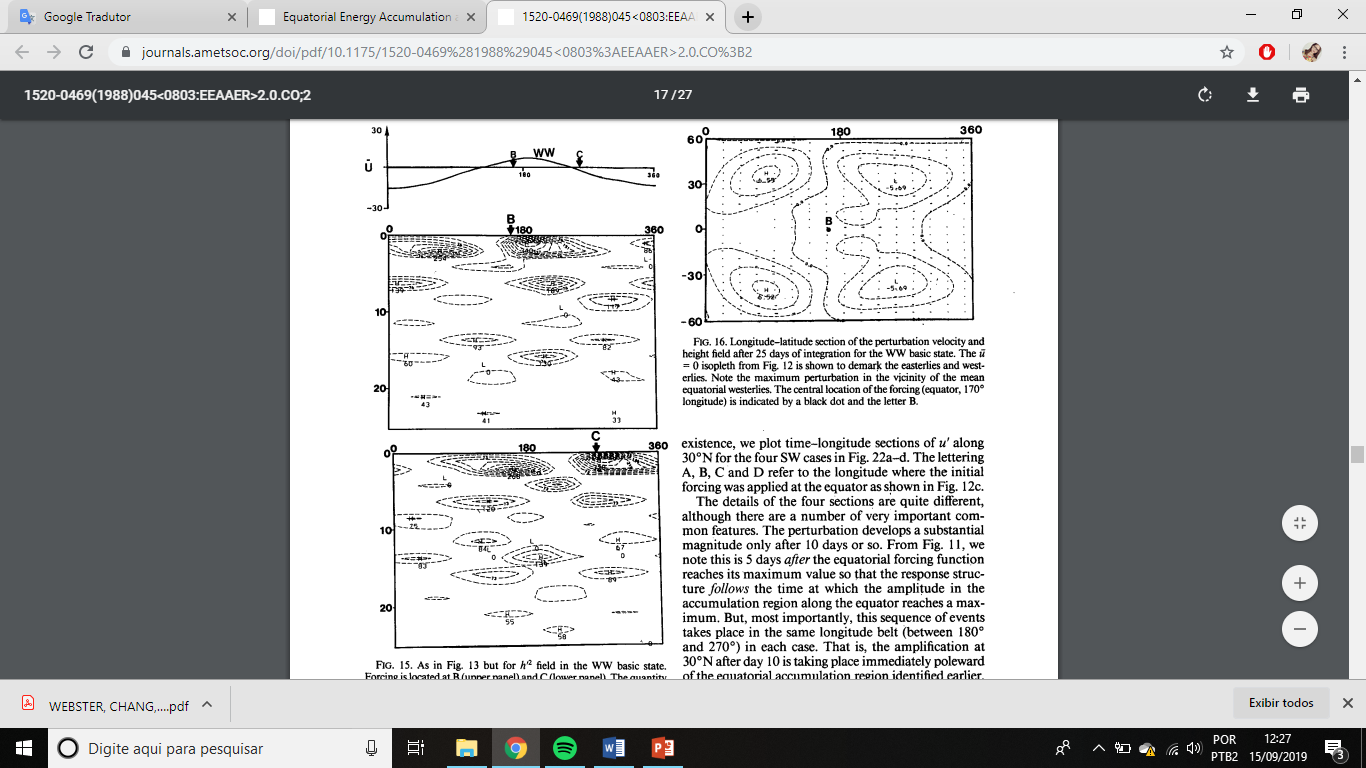 Figura 9 – Variação longitudinal e temporal da densidade de energia para os primeiros 25 dias ao longo do equador para o estado básico WW (painéis à esquerda) e variação da perturbação da velocidade zonal e altura após os 25 dias de integração.
3.3 Resultados para o estado SW
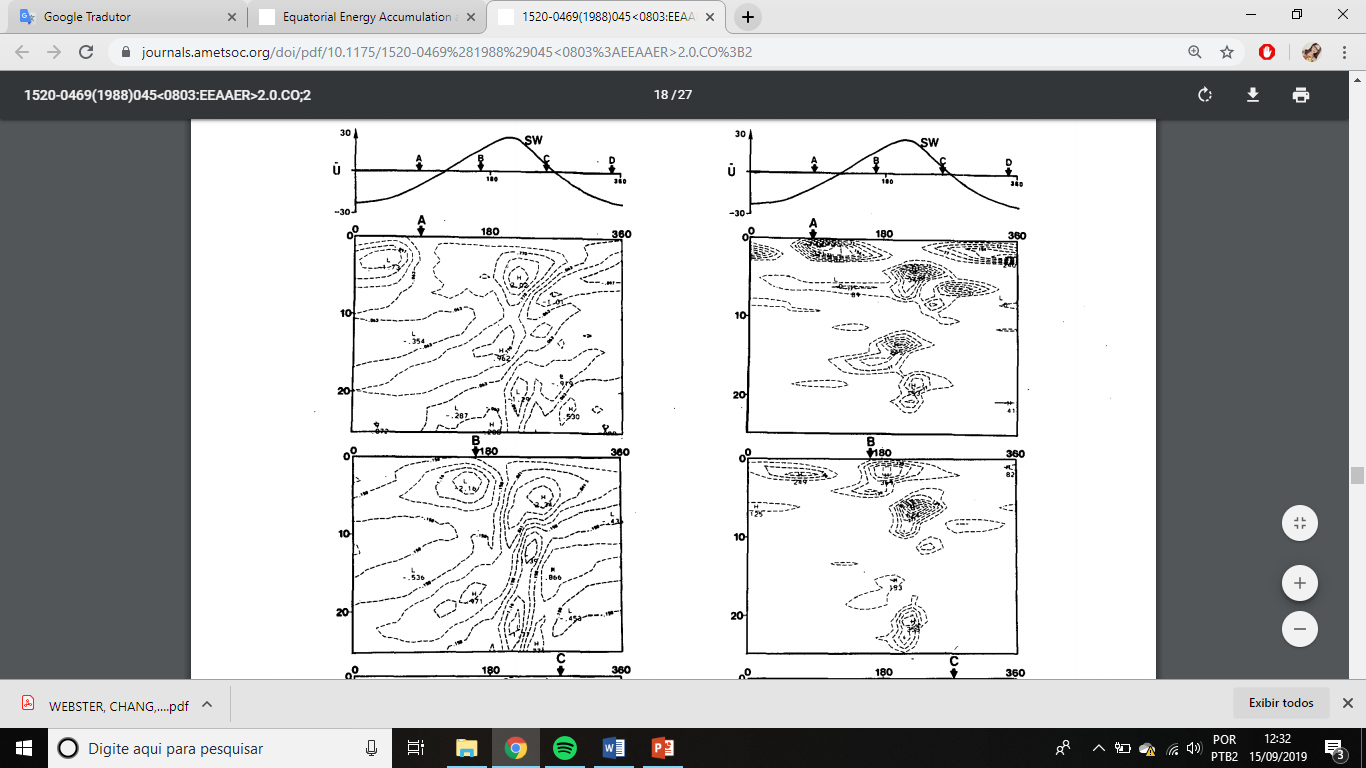 No início da integração, o campo de perturbação do fluxo é grande somente no local da forçante. No entanto, com o tempo, a perturbação se move e se concentra na região a leste do máximo dos ventos de oeste.
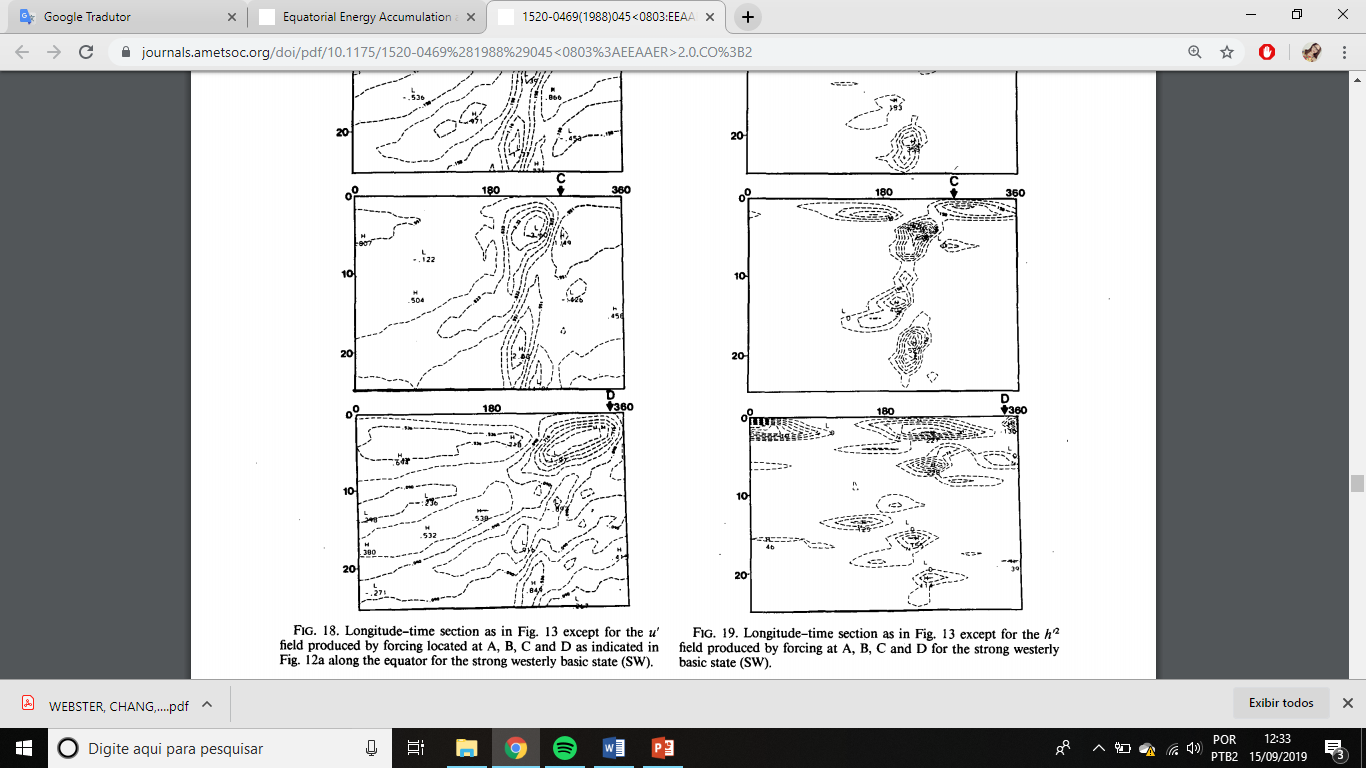 Figura 10 – Variação longitudinal e temporal da componente de perturbação (u’) da velocidade zonal para os primeiros 25 dias ao longo do equador para o estado básico SW. O painel superior mostra o vento médio zonal do estado básico.
3.3 Resultados para o estado SW
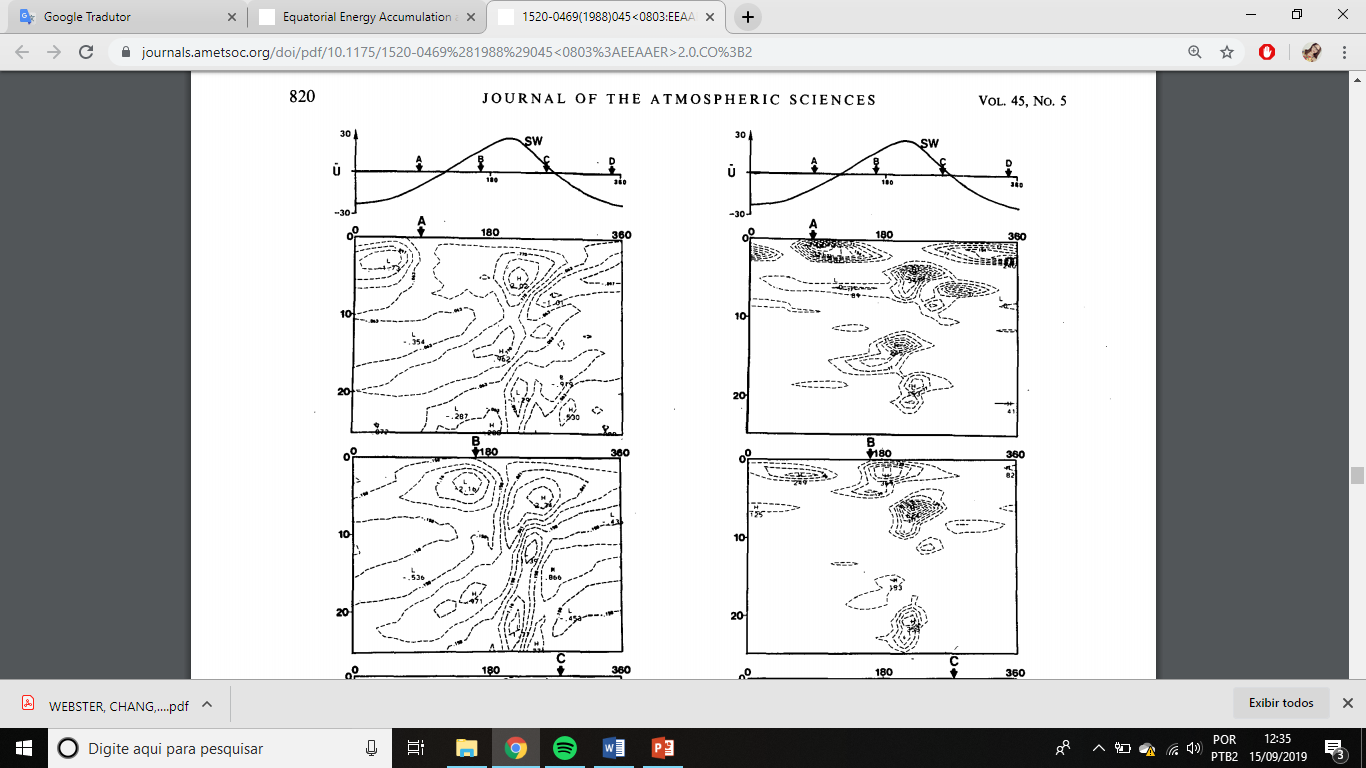 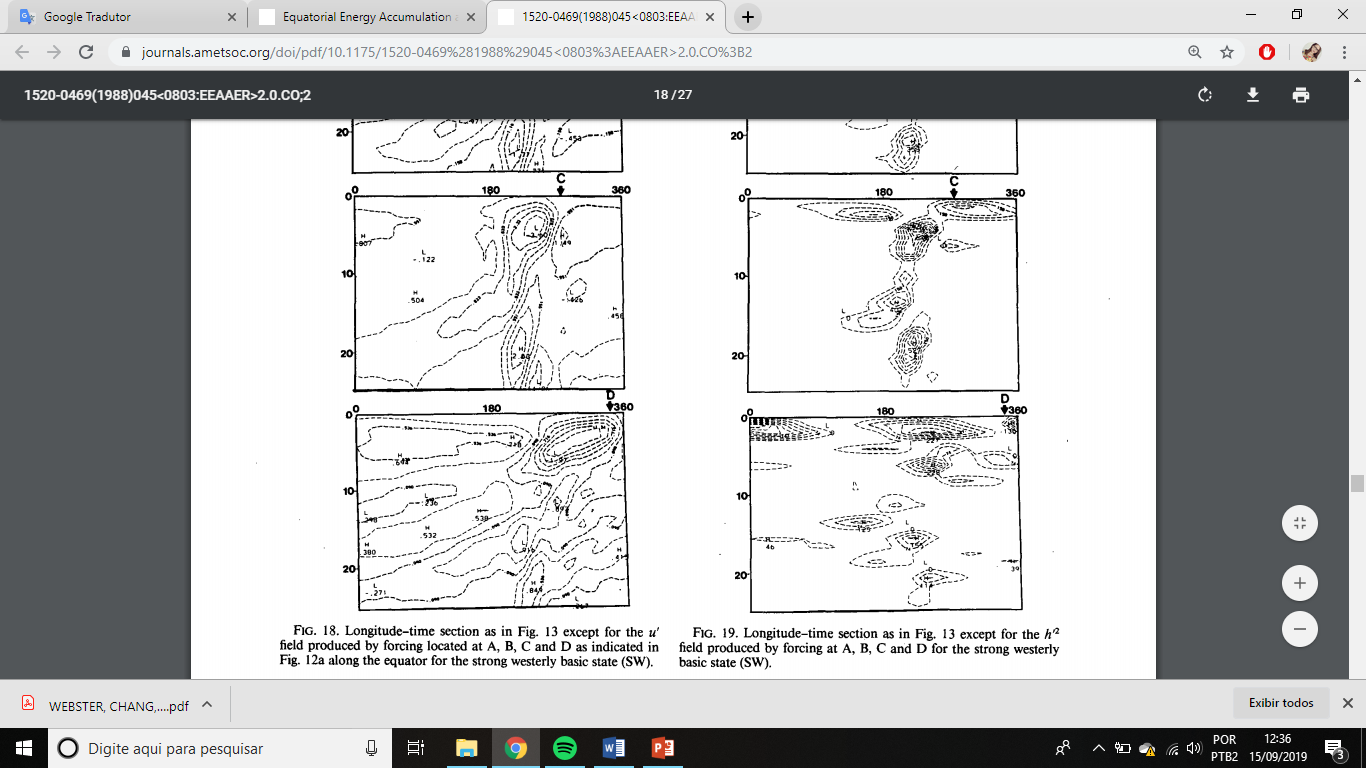 A região de acúmulo de energia à leste do máximo dos ventos de oeste aparece como uma região de emanação de trem de ondas extratropicais.
Figura 11 – Variação longitudinal e temporal da densidade de energia para os primeiros 25 dias ao longo do equador para o estado básico SW.
4 Resumo e conclusões
A motivação do estudo foi a necessidade de reexaminar os mecanismos que produzem máximos na variância de transientes nos arredores dos ventos de oeste equatoriais na alta troposfera.
O estiramento longitudinal  altera as características das ondas aprisionadas equatorialmente, produzindo zeros locais nas velocidades de grupo, gerando convergência local de energia à leste do máximo dos ventos equatoriais de oeste. O acúmulo de energia ocorre onde du/dx<0. 
A região de acúmulo de energia era também uma região de emanação de trens de ondas para os extratrópicos
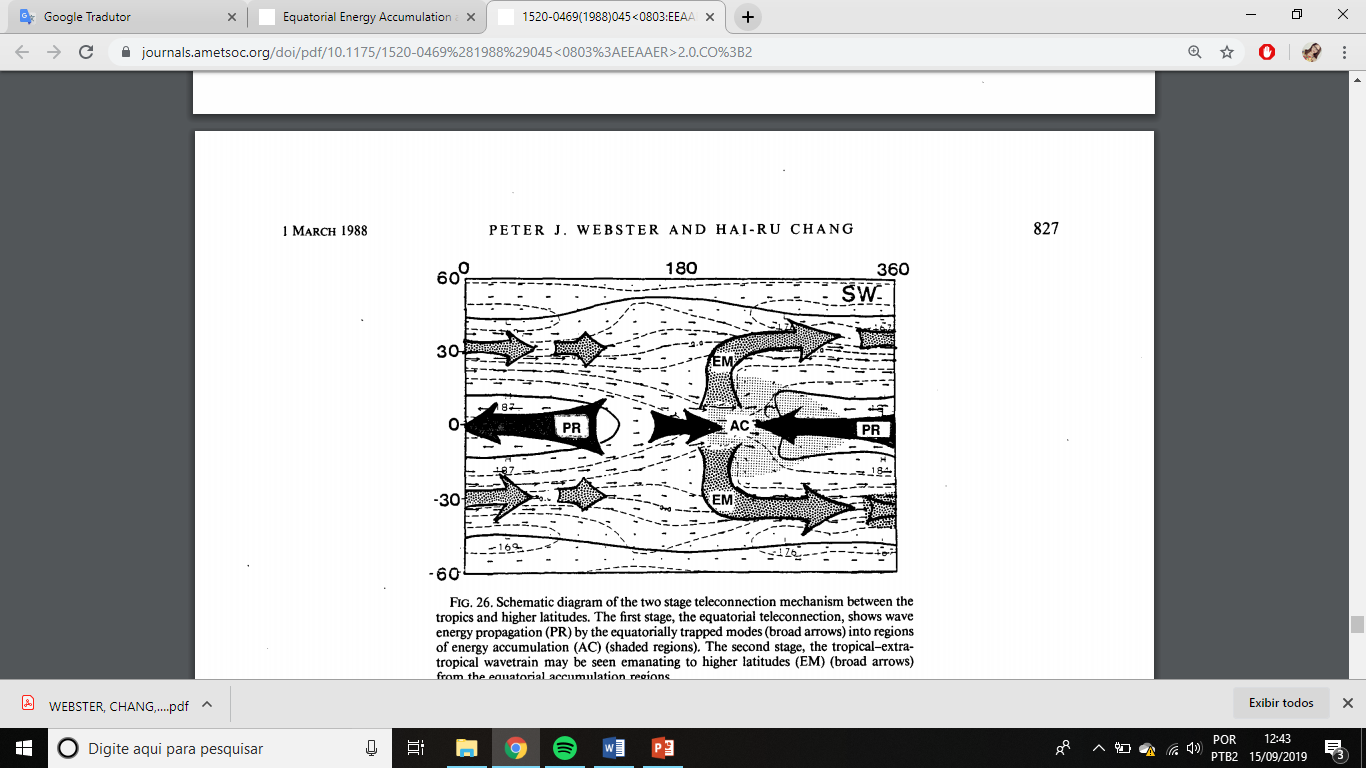 (1) PR: propagação de energia.
(2) AC: acúmulo de energia.
(3) EM: emanação para latitudes mais altas.
Figura 12 – Diagrama esquemático dos dois estágios do mecanismo de teleconexão entre os trópicos e latitudes mais altas.
Referência
WEBSTER, P. J.; CHANG, H. R. Equatorial Energy Accumulation and Emanation Regions: Impacts of a Zonally Varying Basic State. Journal of the Atmospheric Sciences, v. 45, n. 5, p. 803-829, 1988.
Obrigada pela atenção!